Benefits and services
Karina Rahayu
Shella Rizqi E
THE BENEFITS PICTURE TODAY
Tunjangan  pembayaran finansial maupun nonfinansial yang karyawan dapatkan untuk melanjutkan pekerjaan mereka dengan perusahaan.
Contoh: asuransi kesehatan, jiwa, tunjangan pensiun, cuti dengan bayaran, dan bantuan perawatan anak.
Ada banyak tunjangan dan 4 cara untuk mengkasifikasikannya:
Pay for time not worked
Insurance benefits
Retirement benefits
Services
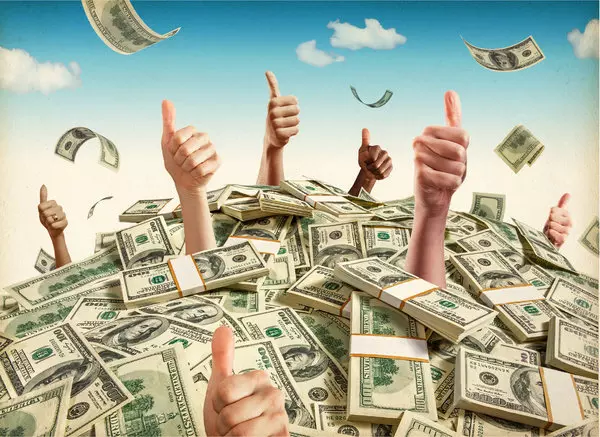 PAY FOR TIME NOT WORKED
Membayar karyawan untuk waktu tidak bekerja disebut dengan tunjangan bayaran tambahan.
ada 6 kategori yang termasuk dalam pay for time not worked:
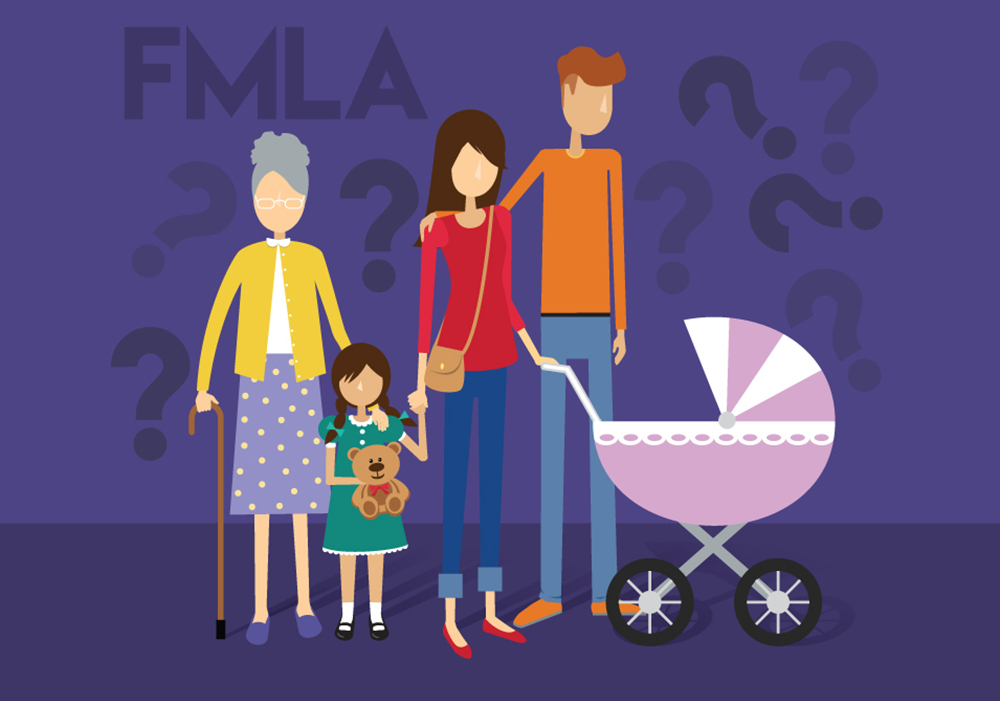 Parental Leave and The Family 
	and Medical Leave Act (FMLA)


FMLA menetapkan bahwa:
Pengusaha swasta yang terdiri dari 50 karyawan atau lebih harus menyediakan karyawan yang memenuhi syarat (perempuan atau laki-laki) yang memberikan karyawan cuti sekitar 12 minggu untuk cuti melahirkan, sakit parah, dan mengenai penyakit yang diderita oleh pasangan atau orang tua.
Pengusaha mengharuskan karyawan untuk mengambil cuti sakit yang tidak digunakan sebagai bagian dari 12 minggu yang telah diatur dalam hukum.
Karyawan berhak mengambil tunjangan kesehatan selama cuti.
Pengusaha harus menjamin sebagian besar hak karyawan untuk kembali ke posisi mereka sebelumnya.
 Untuk memenuhi persyaratan cuti berdasarkan FMLA, karyawan harus bekerja setidaknya 12 bulan dan telah bekerja sekitar 1.250 jam atau lebih dalam 12 bulan terakhir berturut-turut.
Severence Pay
Pengusaha biasanya memberikan pesangon satu kali kepada karyawan yang diberhentikan kerjanya.
Sumplemental Unemployment Benefits
 Pembayaran tunai yang melengkapi kompensasi pengangguran karyawan yang bertujuan untuk membantu orang tersebut mempertahankan standar hidupnya saat tidak lagi bekerja.
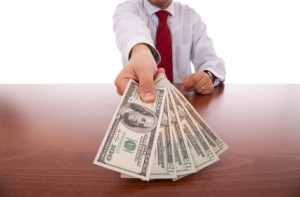 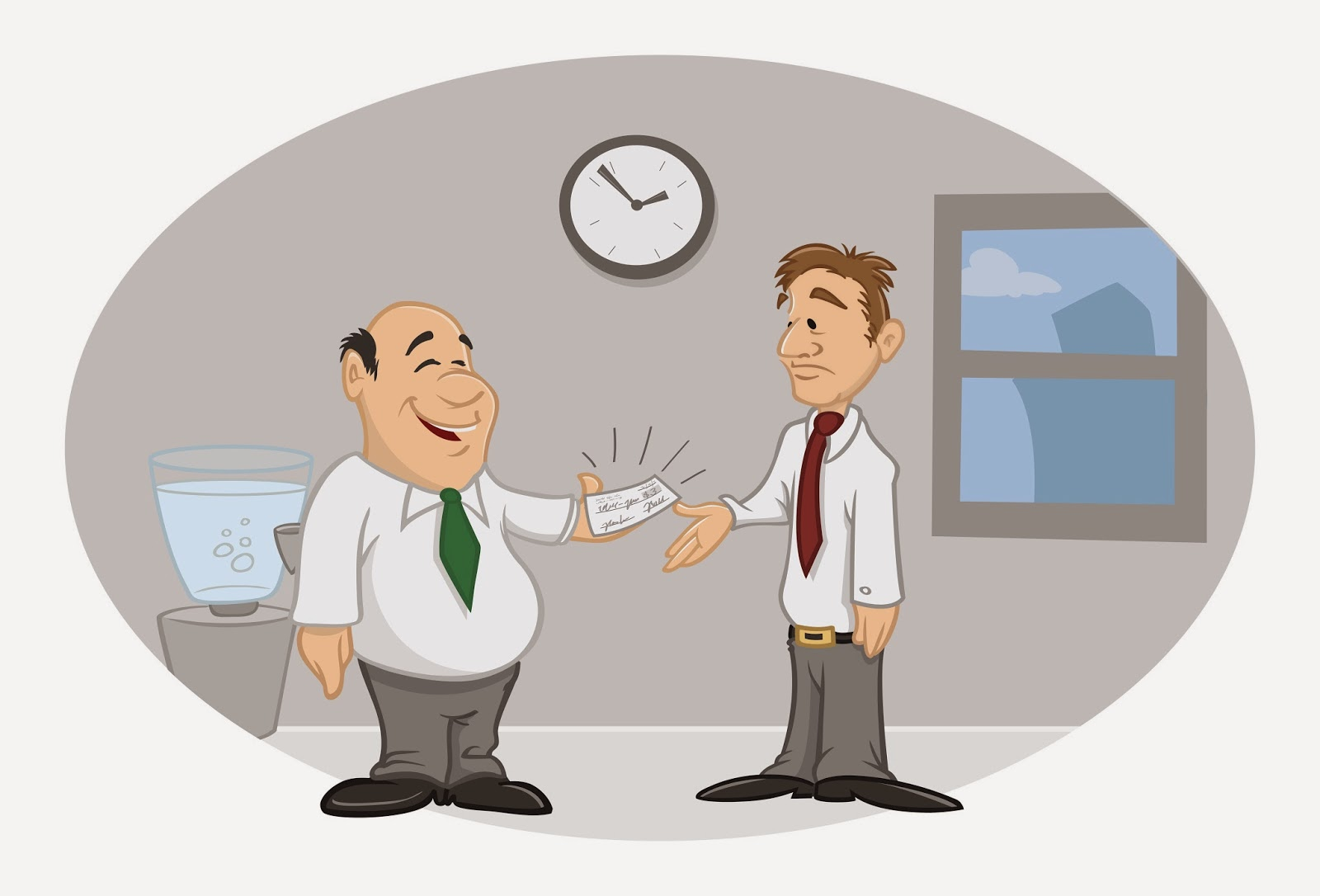 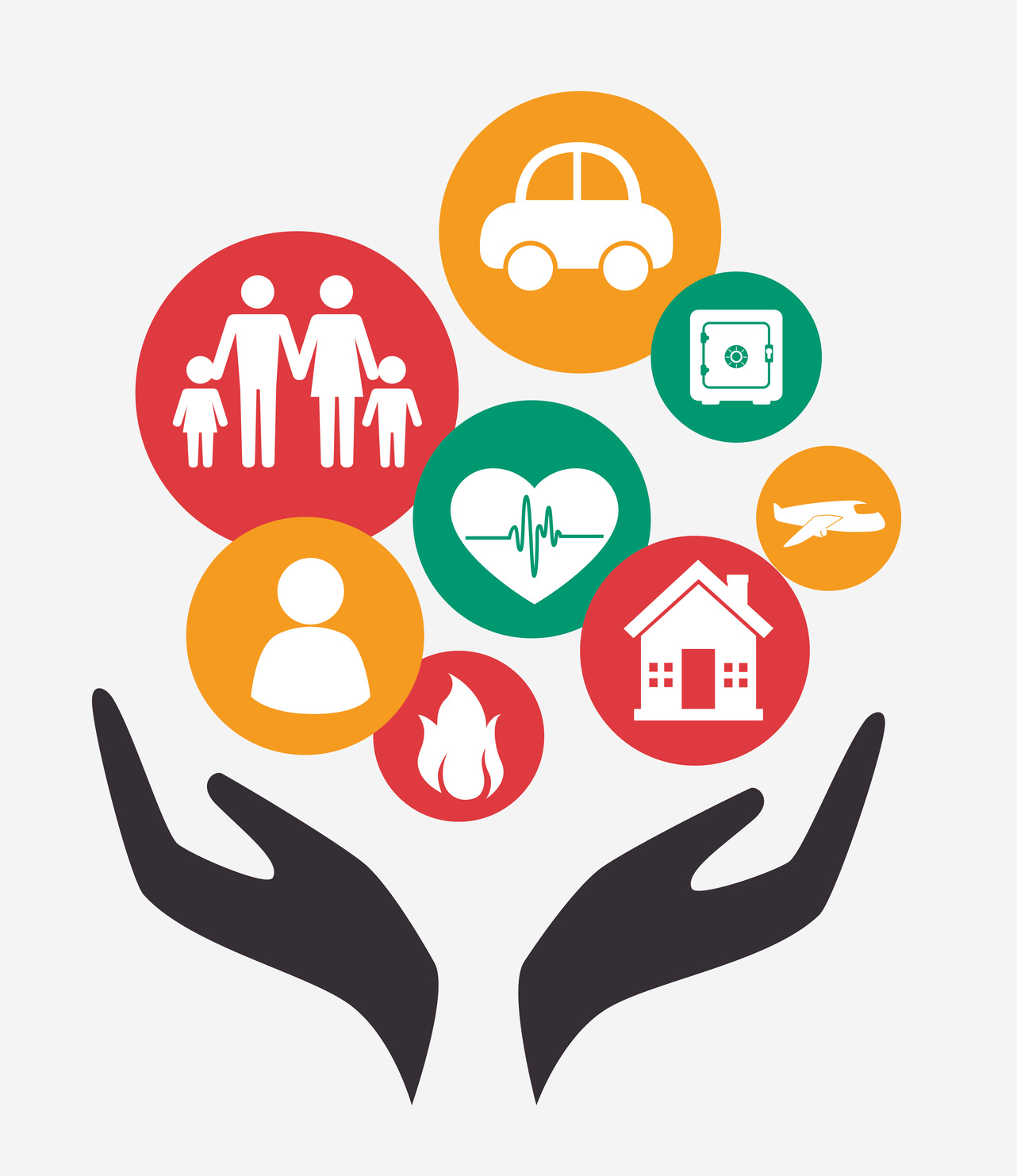 ISURANCE BENEFITS
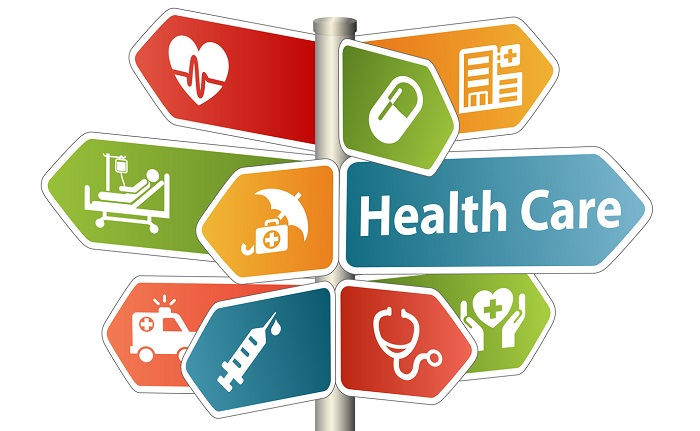 Workers’ Compensation
Hospitalization, Health and Disability Insurance
HMOS  organisasi medis yang  terdiri dari spesialis (ahli bedah, psikiater, dsb) yang memberikan layanan medis secara rutin kepada karyawan yang membayar biaya tahunannya.
PPOS  kelompok penyedia layanan kesehatan yang memiliki kontrak kepada pengusaha, perusahaan asuransi dengan perawatan medis yang lebih murah.
MENTAL HEALTH BENEFITS
Trends in Employer Health Care Cost Control
Social Security
Kebanyakan orang berasumsi bahwa Jaminan Sosial hanya memberikan penghasilan ketika mereka berusia lebih dari 62 tahun, tetapi sebenarnya ada tiga jenis keuntungan lainnya.
    1. Retirement Benefits.
    2. Survivor’s or death benefits.
    3. Disability payments.
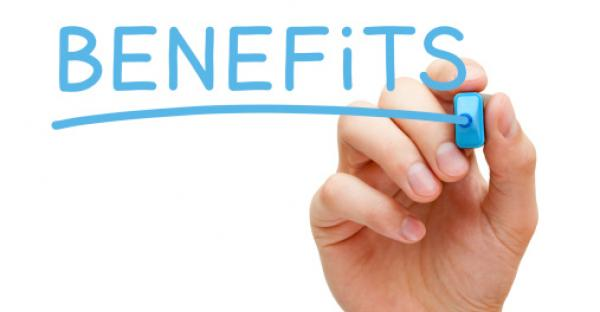 Pension plans
Rencana pensiun memberikan penghasilan kepada individu dalam masa pensiun mereka, dan lebih dari setengah pekerja berpartisipasi dalam beberapa jenis program pensiun di tempat kerja.
klasifikasi program pensiun dengan tiga cara dasar: contributory versus non-contributory plans, qualified versus non-qualified plans, defined contribution versus defined benefits plans.
401 (K) PLANS - defined contribution plans terdefinisi paling populer didasarkan pada bagian 401 (k) dari Internal Revenue Code, dan disebut 401 (k) plans.




CASH BALANCE PENSION PLANS.
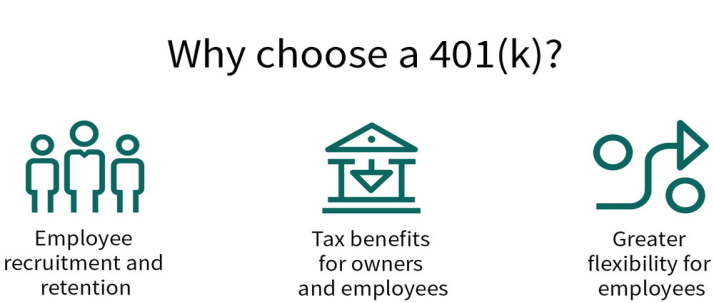 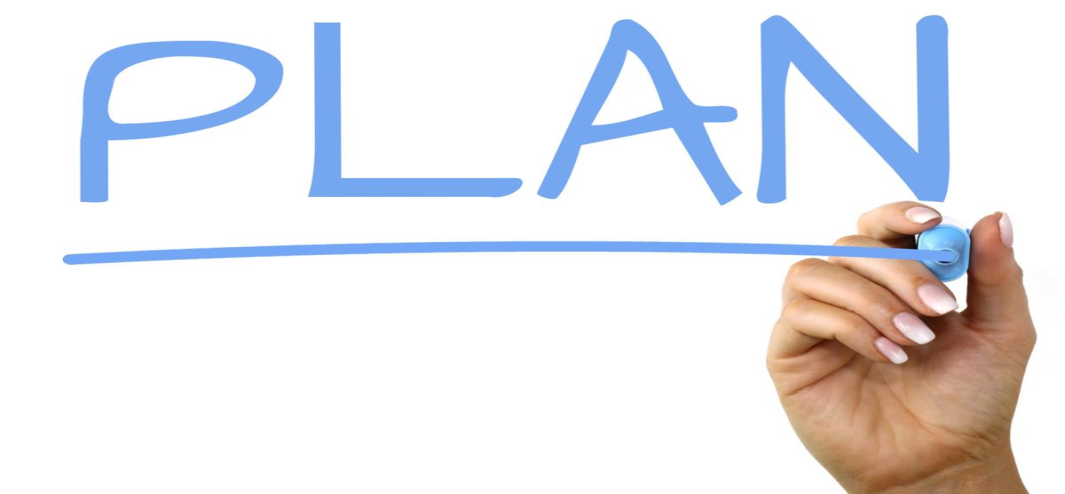 Pension planning and the law
Undang-undang federal adalah undang-undang yang mengatur perencanaan dan administrasi pensiun.
Undang-undang Penghasilan Pendapatan Pensiunan Karyawan tahun 1975 (ERISA) adalah undang-undang dasar. 
The Job Creation dan Worker Assistance Act memberikan panduan mengenai berapa tingkat pengembalian yang harus digunakan pengusaha dalam menghitung nilai program pensiun mereka.
PBGC ERISA – mendirikan Pension Benefits Guarantee Corporation (PBGC) untuk mengawasi dan menjamin pensiun jika suatu rencana berakhir tanpa dana yang cukup.
MEMBERSHIP REQUIREMENTS.
VESTING - Vested funds adalah uang yang digunakan oleh majikan dan karyawan dalam dana pensiun yang terakhir yang tidak dapat dibatalkan karena alasan apa pun.
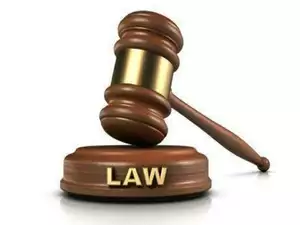 Pension and early retirement
Untuk memangkas tenaga kerja atau untuk alasan lain, beberapa atasan mendorong karyawan untuk pensiun dini Banyak dari rencana ini mengambil bentuk early retirement window untuk mengatur karyawan tertentu (seringkali usia 50+).
“Window" berarti untuk waktu yang terbatas, karyawan dapat pensiun lebih awal.
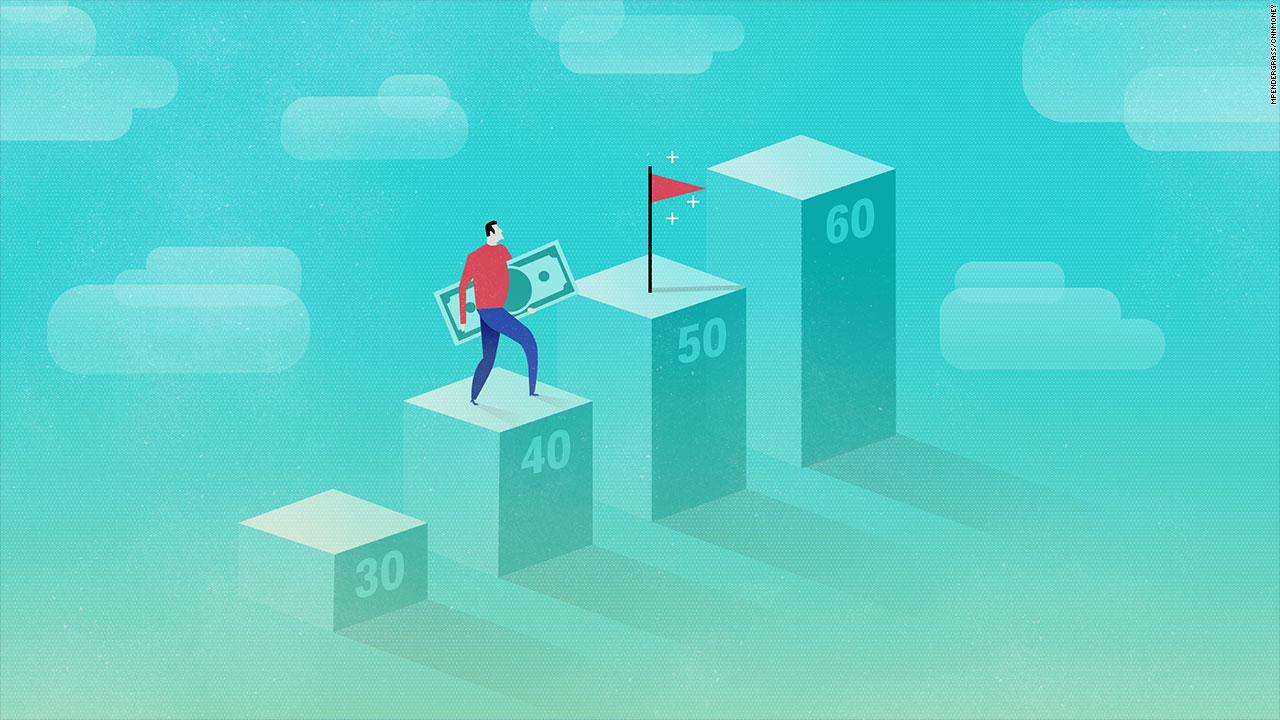 Improving productivity through HRISOnline benefits management systems
Administrasi yang tidak diotomatisasi, dapat mengakibatkan ratusan sumber daya manusia menjawab pertanyaan-pertanyaan karyawan tentang tunjangan dan memperbarui informasi tujangan karyawan.
BENELOGIC. 
BENEFITS WEB SITES.
PERSONAL SERVICES AND FAMILY-FRIENDLY BENEFITS
Personal services
Banyak atasan memberikan akses ke jenis layanan pribadi yang terkadang dibutuhkan karyawan. Ini termasuk koperasi, layanan hukum, konseling, dan rekreasi.
EMPLOYEE ASSISTANCE PROGRAMS - (EAP) menyediakan layanan konseling dan konsultasi, seperti layanan hukum dan keuangan pribadi, rujukan perawatan anak dan orang tua, konseling kesehatan mental dan perencanaan kehidupan.
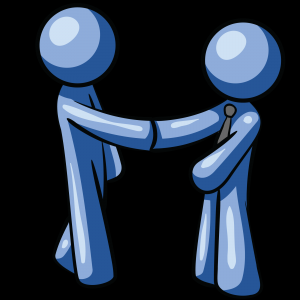 Family-Friendly (Work Life) Benefits
Banyaknya tekanan-tekanan telah mendorong banyak perusahaan untuk meningkatkan tunjangan keluarga atau tunjangan kerja mereka.
SUBSIDIZED CHILD CARE
SICK CHILD BENEFITS
ELDER CARE
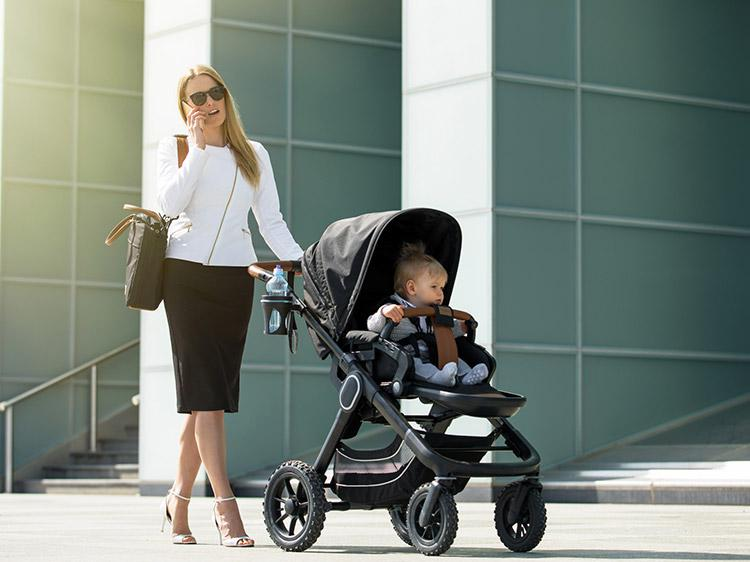 Other Job-Related Benefits
Pengusaha memberikan berbagai keuntungan terkait pekerjaan lainnya. Beberapa menyediakan transportasi karyawan bersubsidi atau angkutan massal.
EDUCATIONAL SUBSIDIES - Satu survei menemukan bahwa sekitar 72% dari 579 pengusaha yang disurvei membayar biaya kuliah yang berkaitan dengan pekerjaan yang dilakukan karyawannya.

DOMESTIC PARTNER BENEFITS .
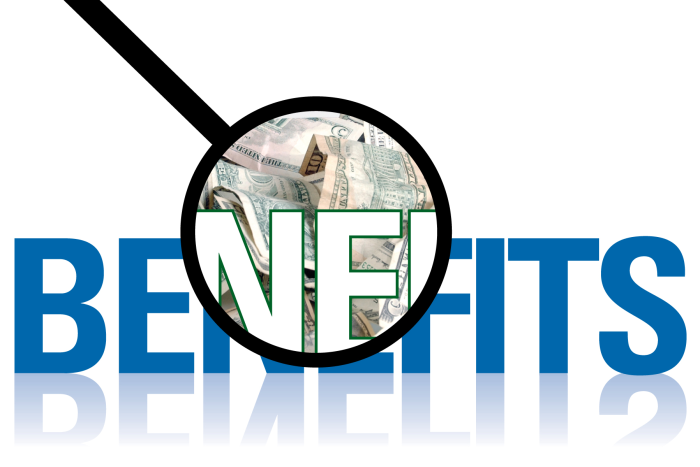 Executive Perquisites
Ketika Anda mencapai puncak piramida organisasi atau dekat dengan puncak, Anda akan mendapatkan Executive Perk.
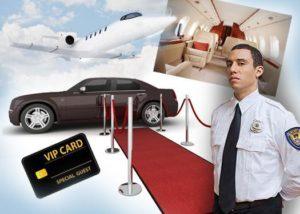 FLEXIBLE BENEFITS PROGRAMS
Karyawan lebih suka pilihan dalam rencana tunjangan mereka.
Dalam satu survei pasangan yang bekerja, 83% memanfaatkan jam fleksibel (bila tersedia); 69% mengambil keuntungan dari manfaat flexiblestyle; dan 75% mengatakan bahwa mereka lebih menyukai benefits plan yang fleksibel.
Sebagian besar keuntungan yang diutamakan berkaitan dengan masalah gaya hidup dan bukan masalah keuangan.
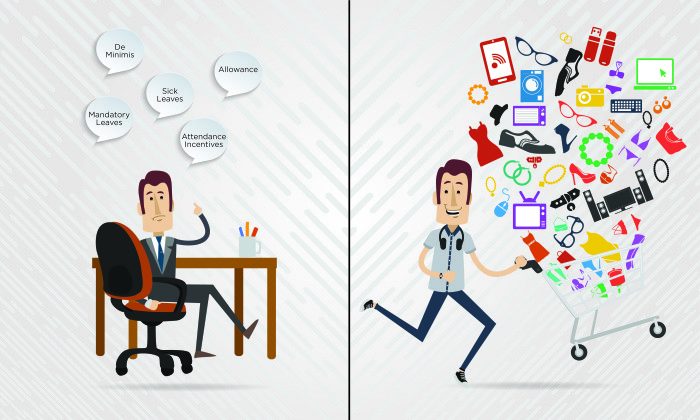 The Cafeteria Approach
A cafetaria plan adalah rencana di mana atasan memberi setiap karyawan anggaran dana tunjangan, dan memungkinkan orang itu membelanjakannya untuk keuntungan yang ia sukai, ini bergantung pada dua kendala.
Pertama, atasan tentu saja harus membatasi total biaya untuk setiap paket tunjangan karyawan.
Kedua, masing-masing rencana tunjangan karyawan harus mencakup barang-barang tertentu yang diperlukan misalnya, Jaminan Sosial, kompensasi pekerja, dan asuransi pengangguran.
TYPES OF PLANS - Untuk memberikan lebih banyak fleksibilitas kepada karyawan tentang manfaat apa yang mereka gunakan, sekitar 70% dari pengusaha menawarkan rekening pengeluaran yang fleksibel untuk biaya medis dan lainnya.
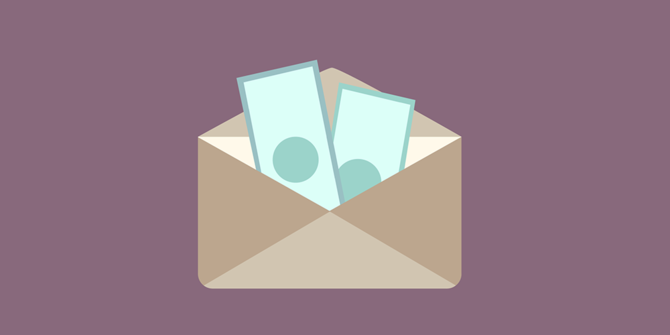 Benefits and Employee Leasing
Banyak bisnis terutama yang lebih kecil tidak memiliki sumber daya atau basis karyawan untuk mendukung  keuntungan.
Employee Leasing adalah karyawan yang disewakan.
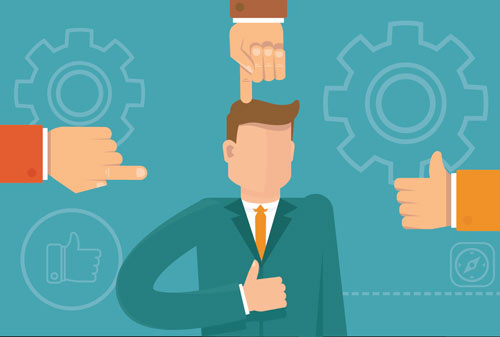 Flexible Work Schedules
FLEXTIME
COMPRESSED WORKWEEKS
EFFECTIVENESS OF FLEXIBLE WORK SCHEDULE ARRANGEMENTS
WORKPLACE FLEXIBILITY
OTHER FLEXIBLE WORK ARRANGEMENTS
Jadwal kerja yang fleksibel semakin populer. Orang tua tunggal sering menganggap ini penting untuk menyeimbangkan pekerjaan dan tanggung jawab keluarga.
Ada beberapa pilihan jadwal kerja yang fleksibel.
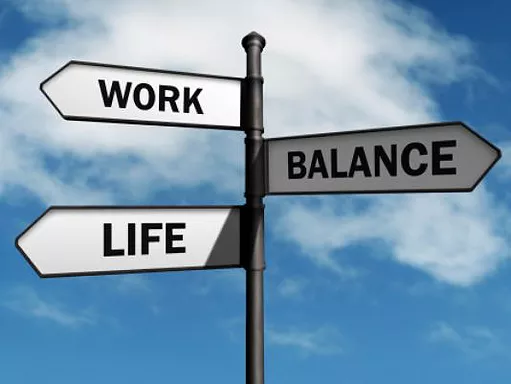